البندول البسيط
المحاضرة الخامسة
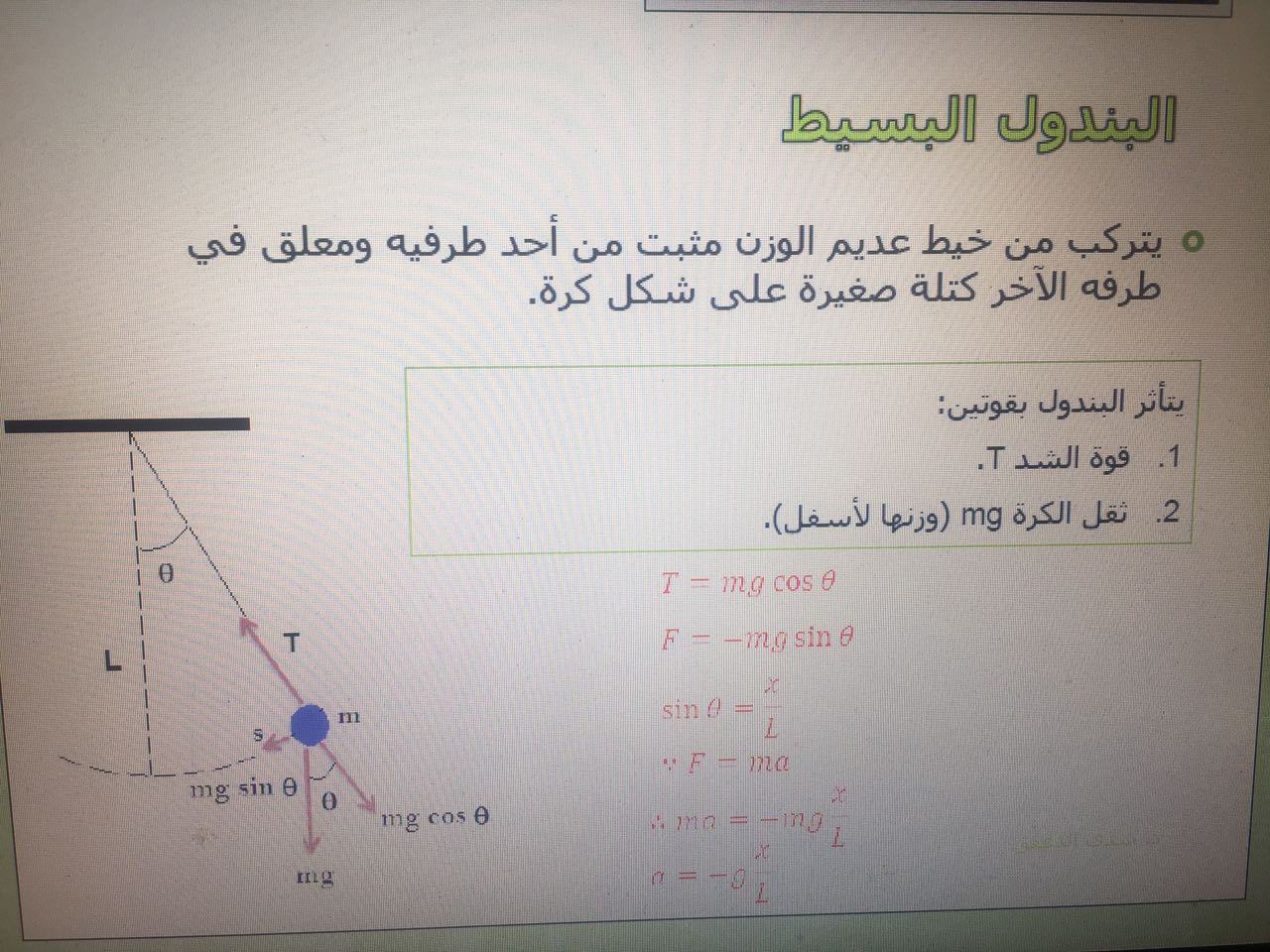 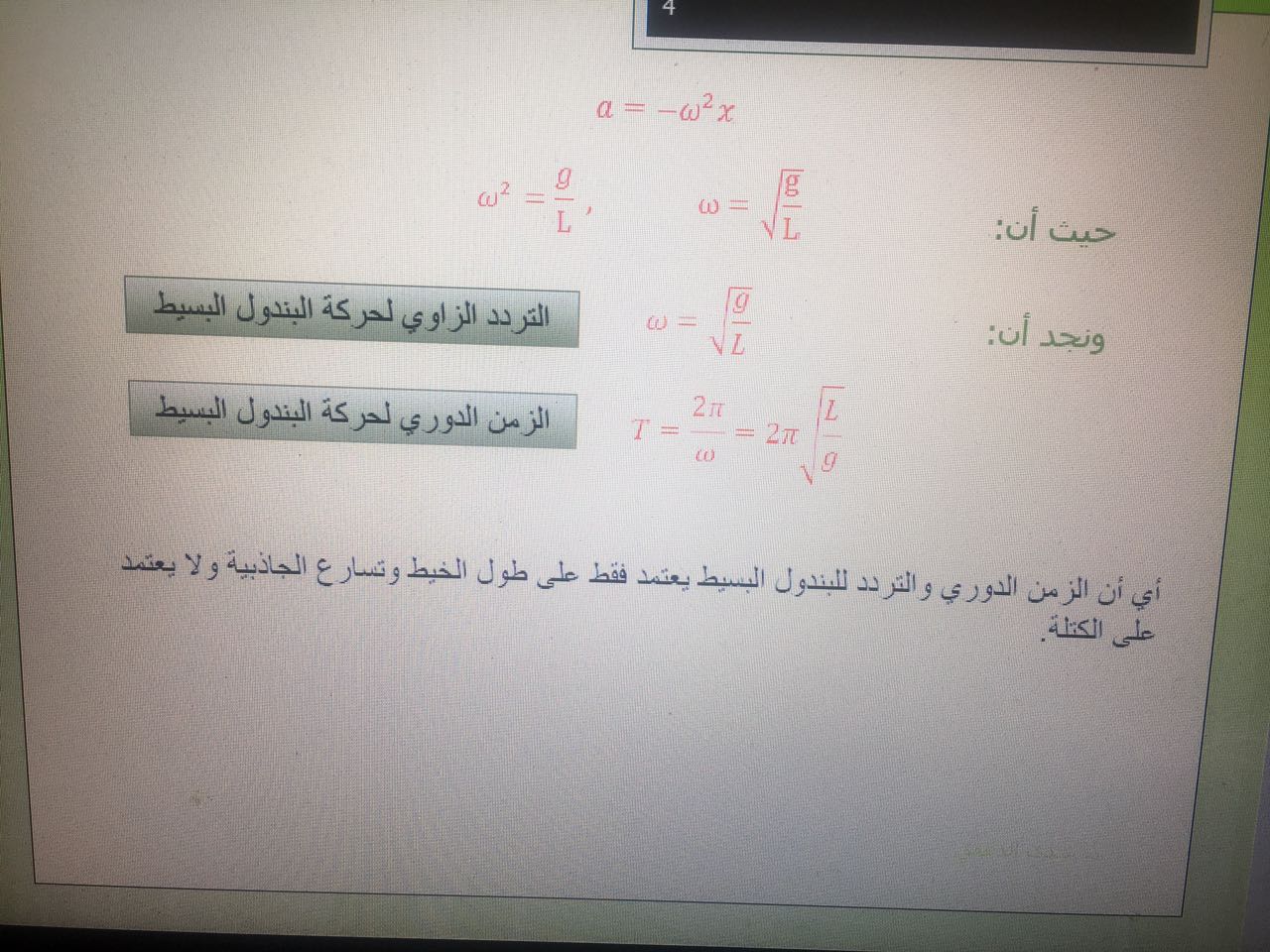 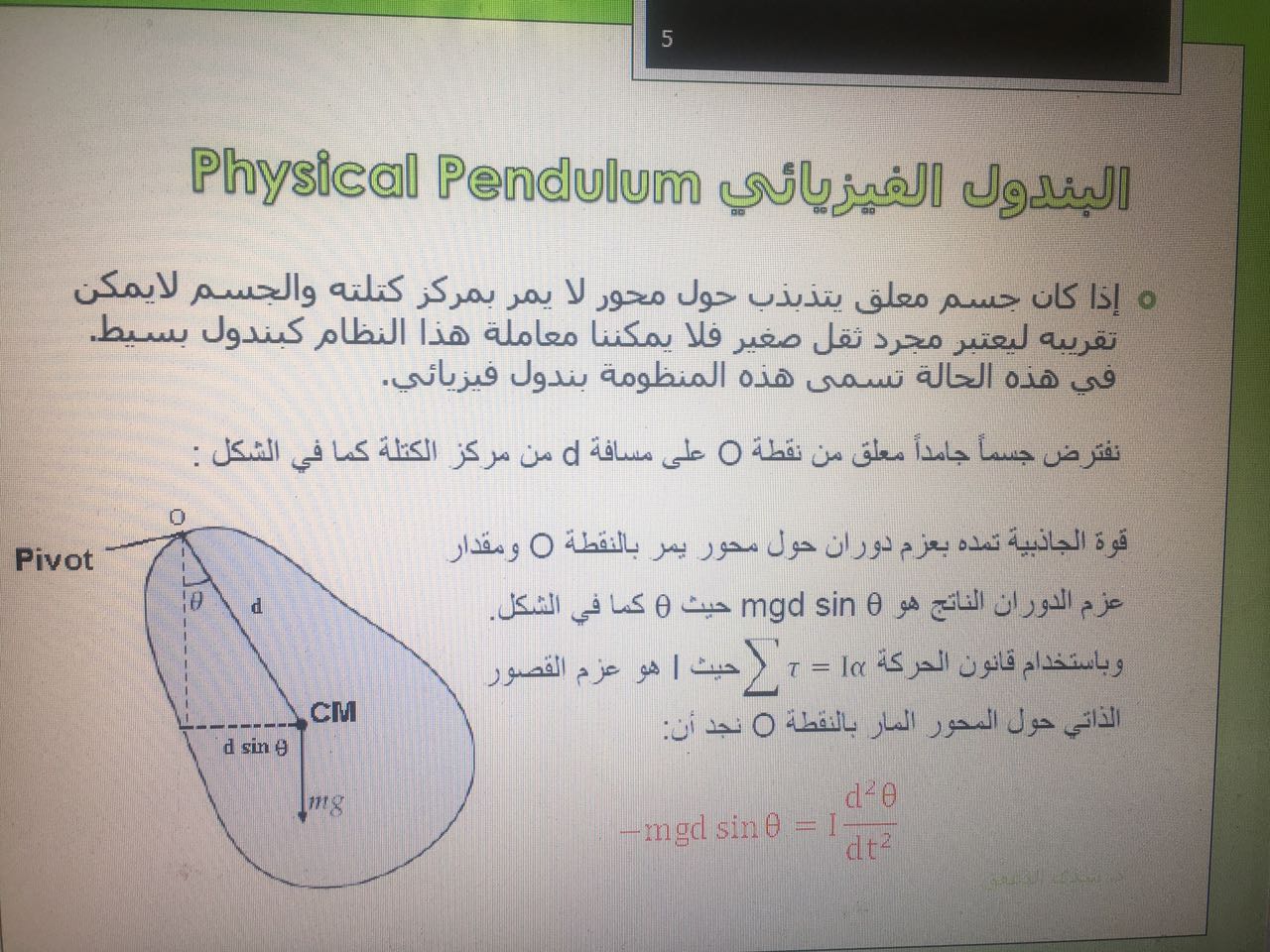 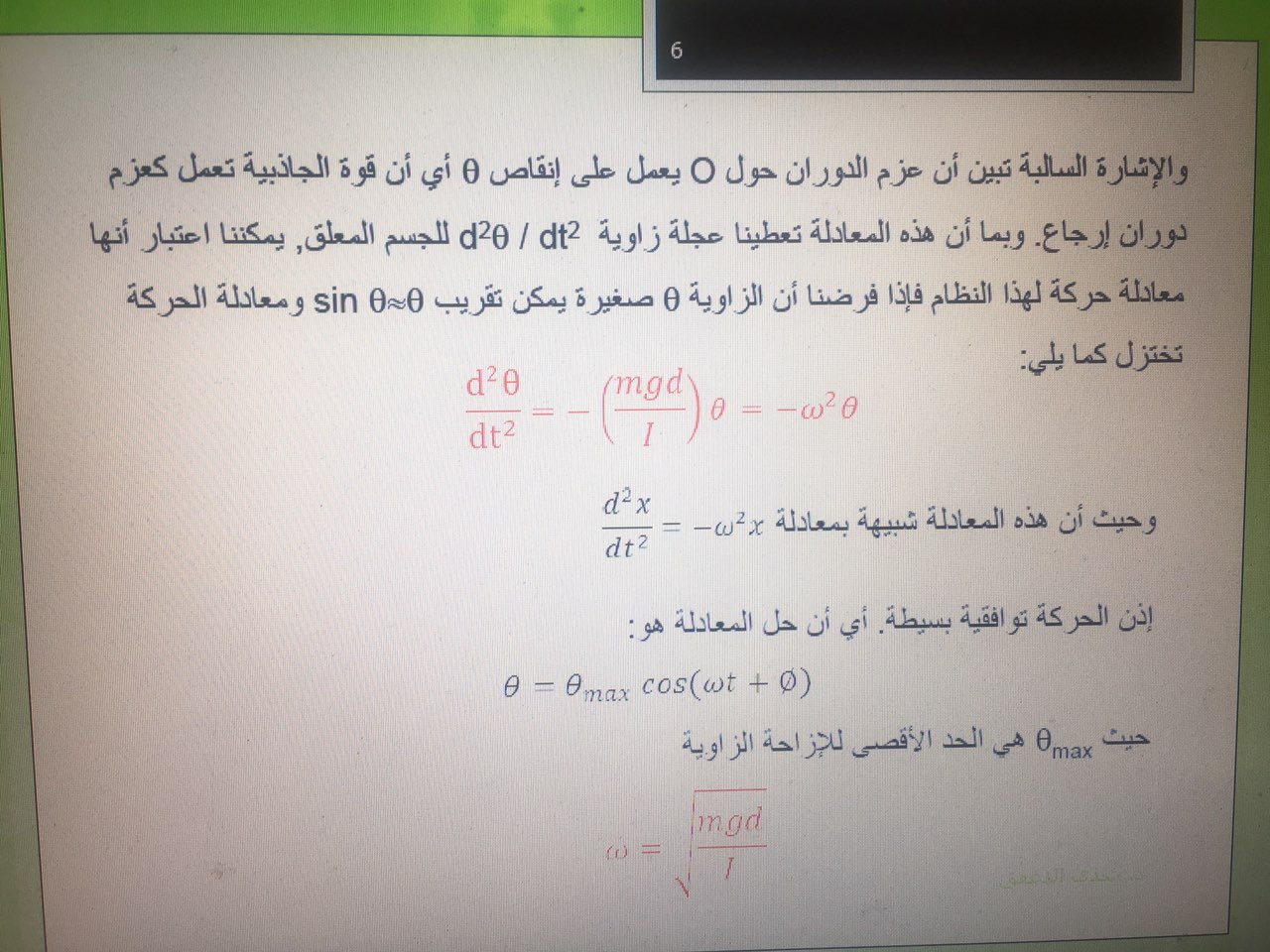 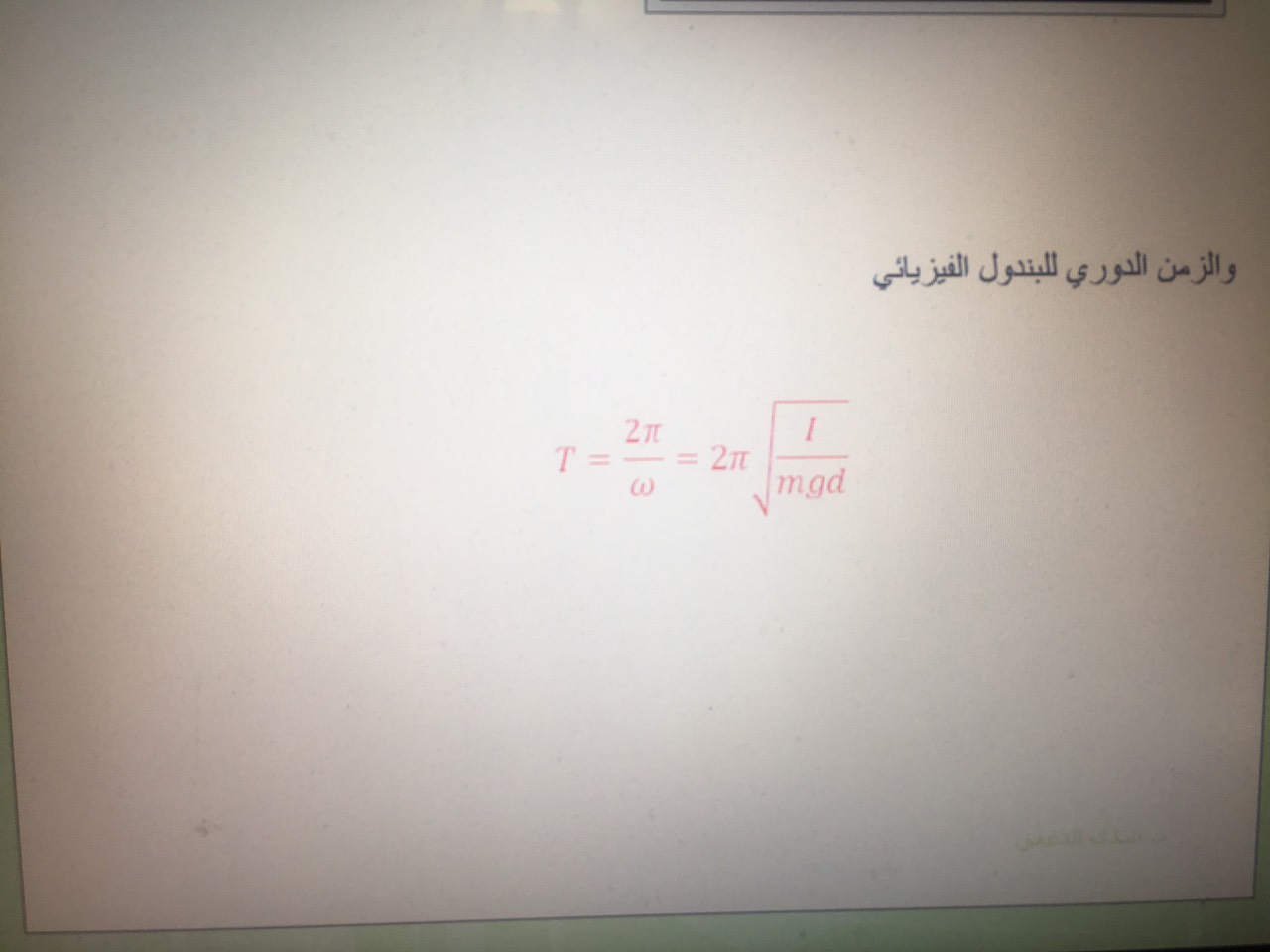 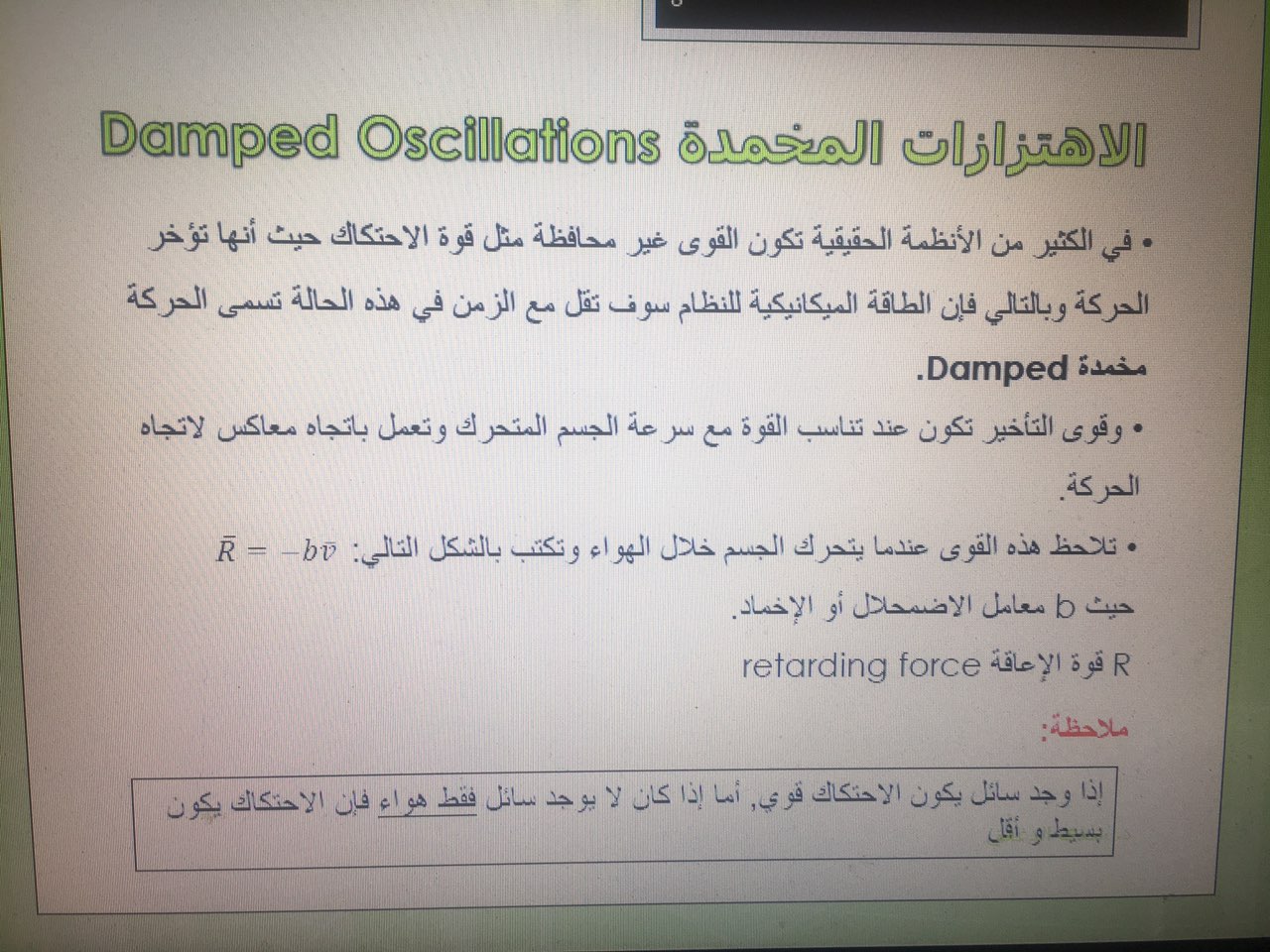 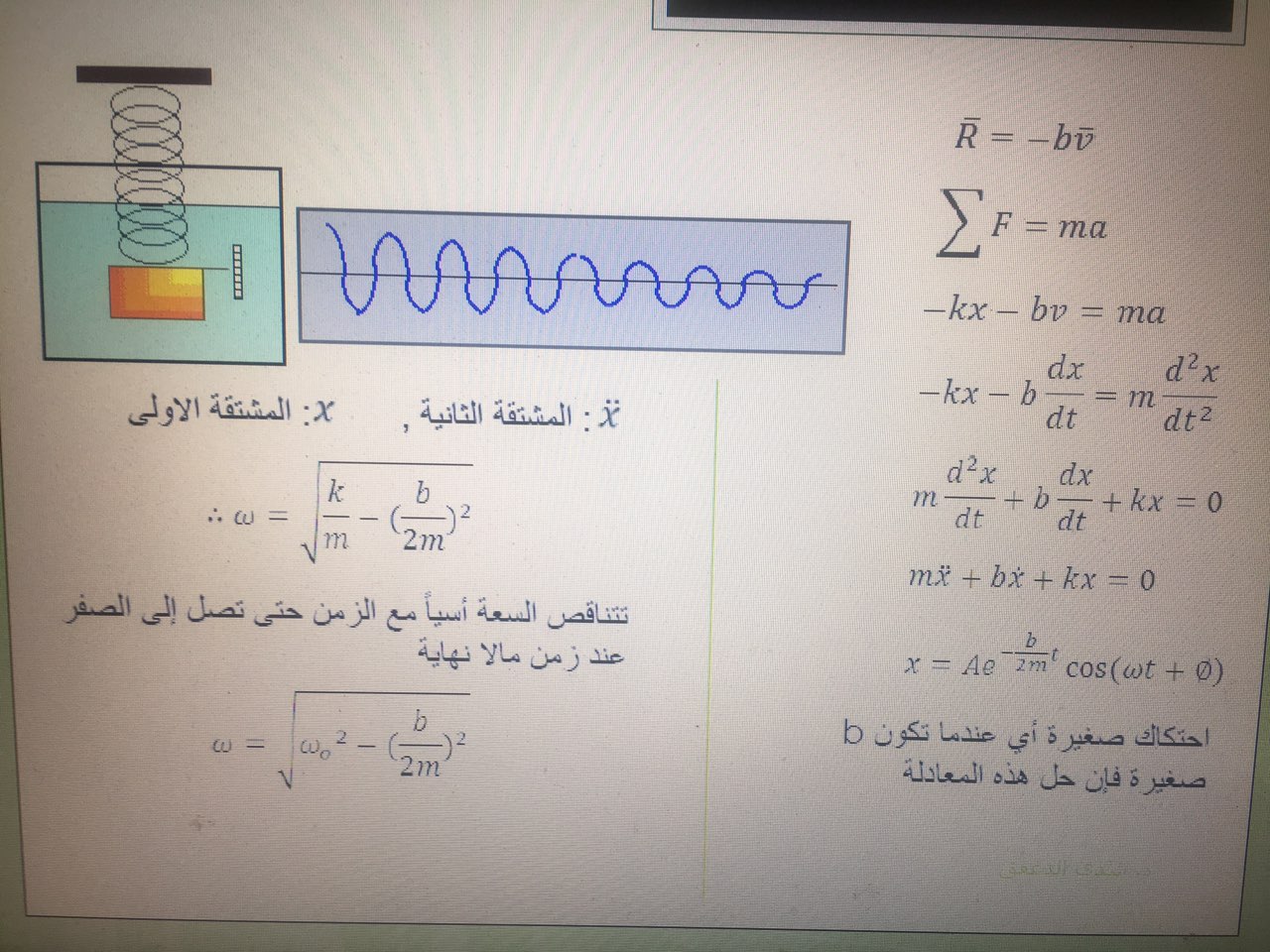 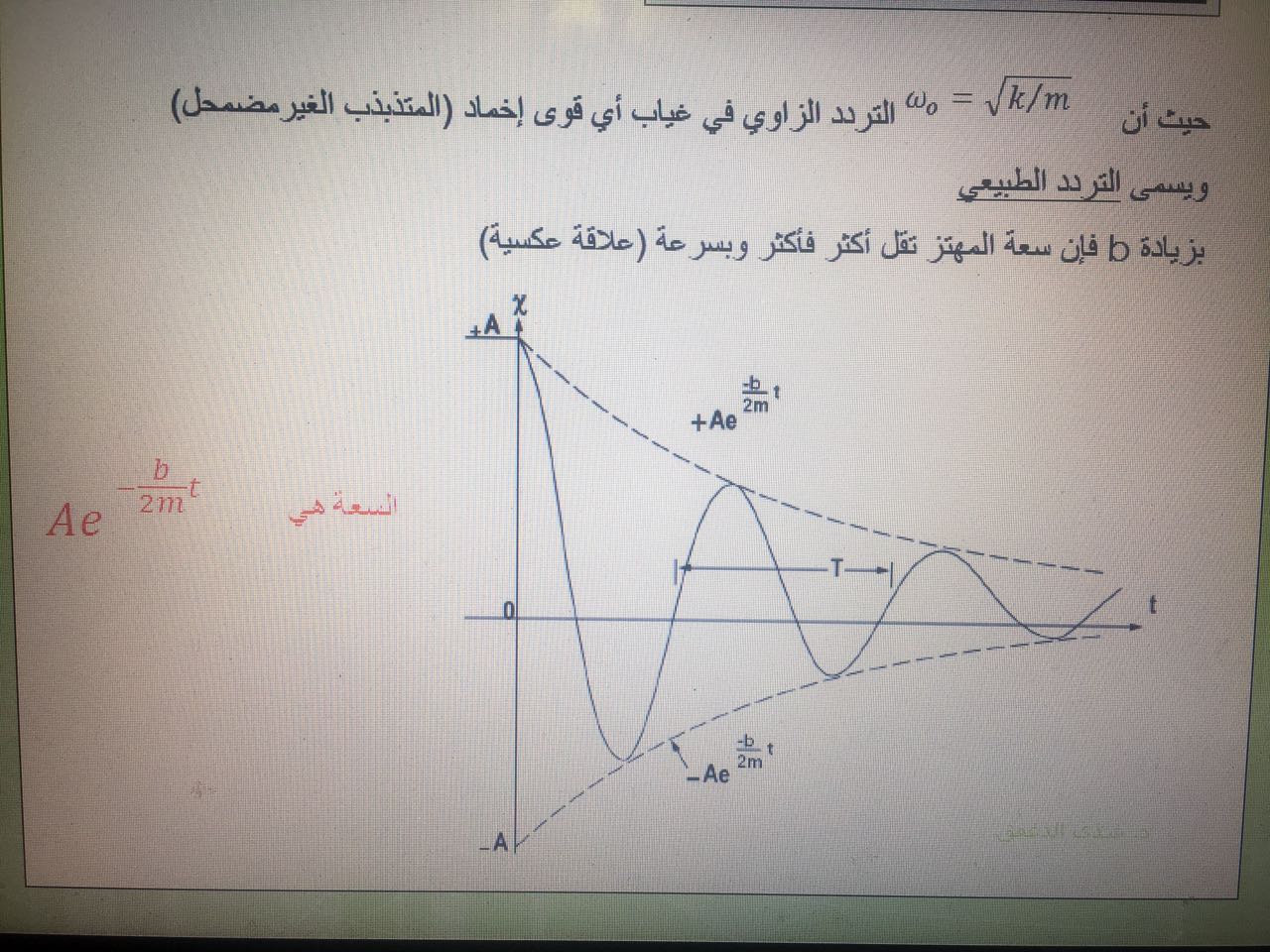 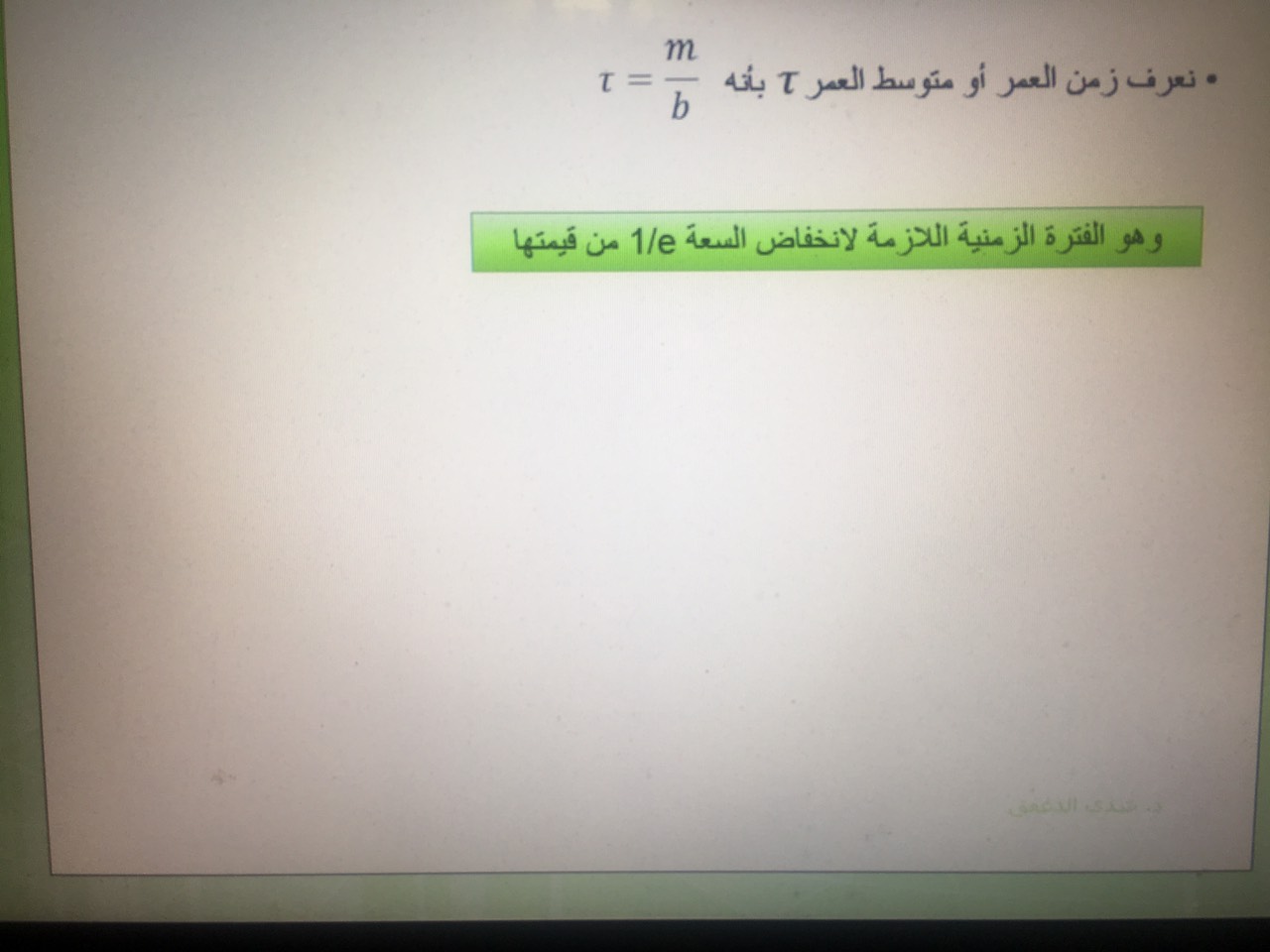 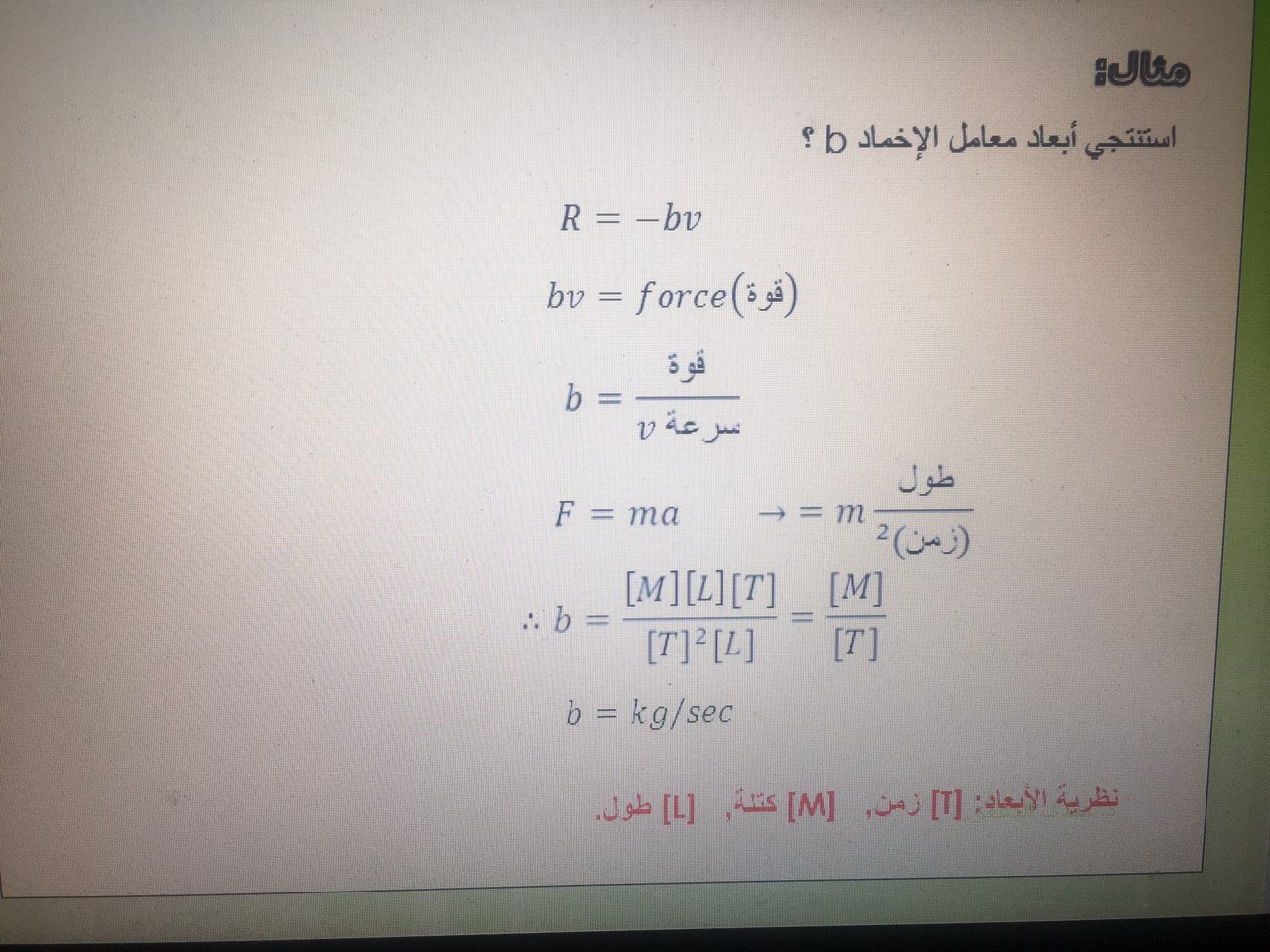 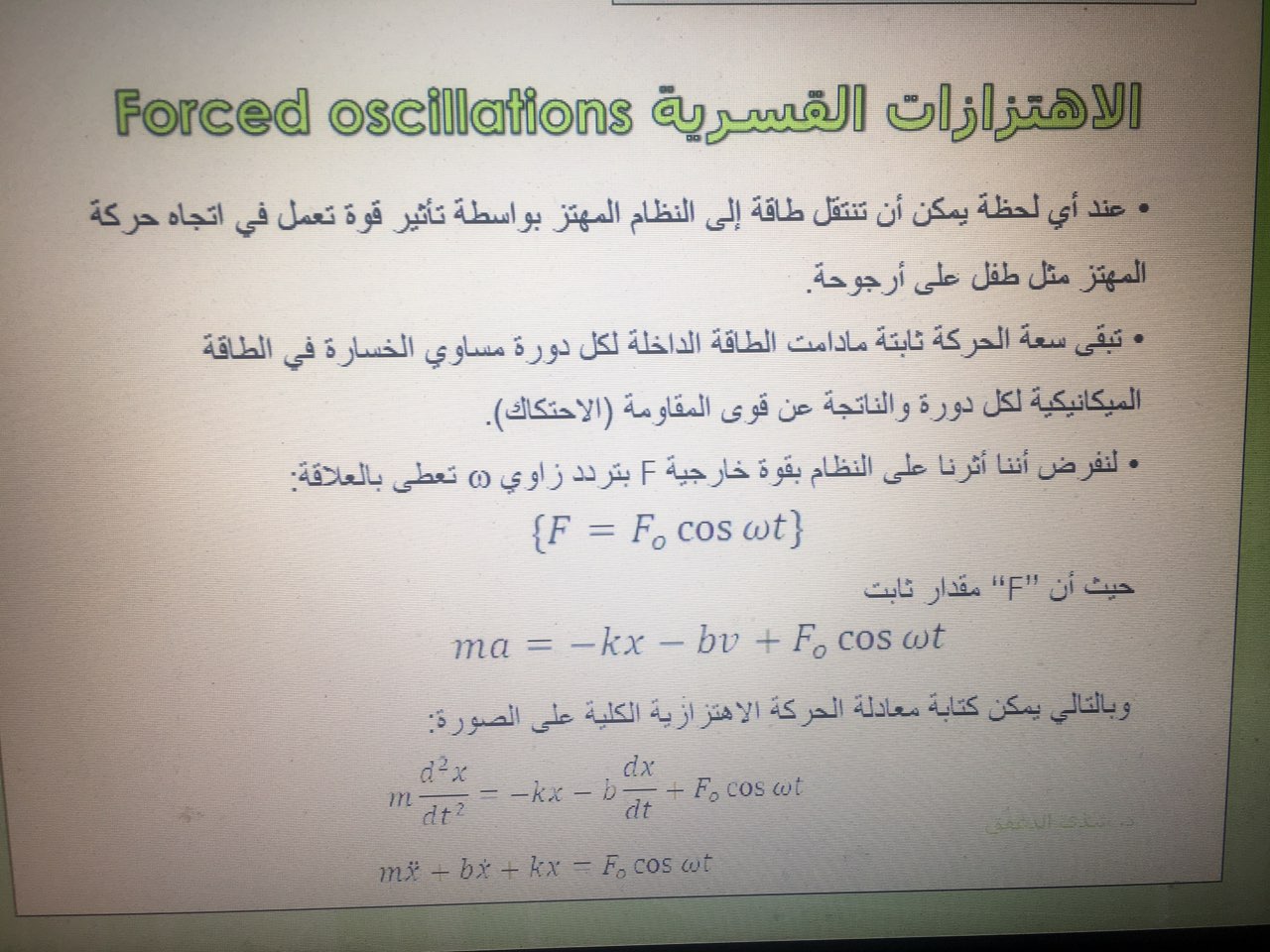 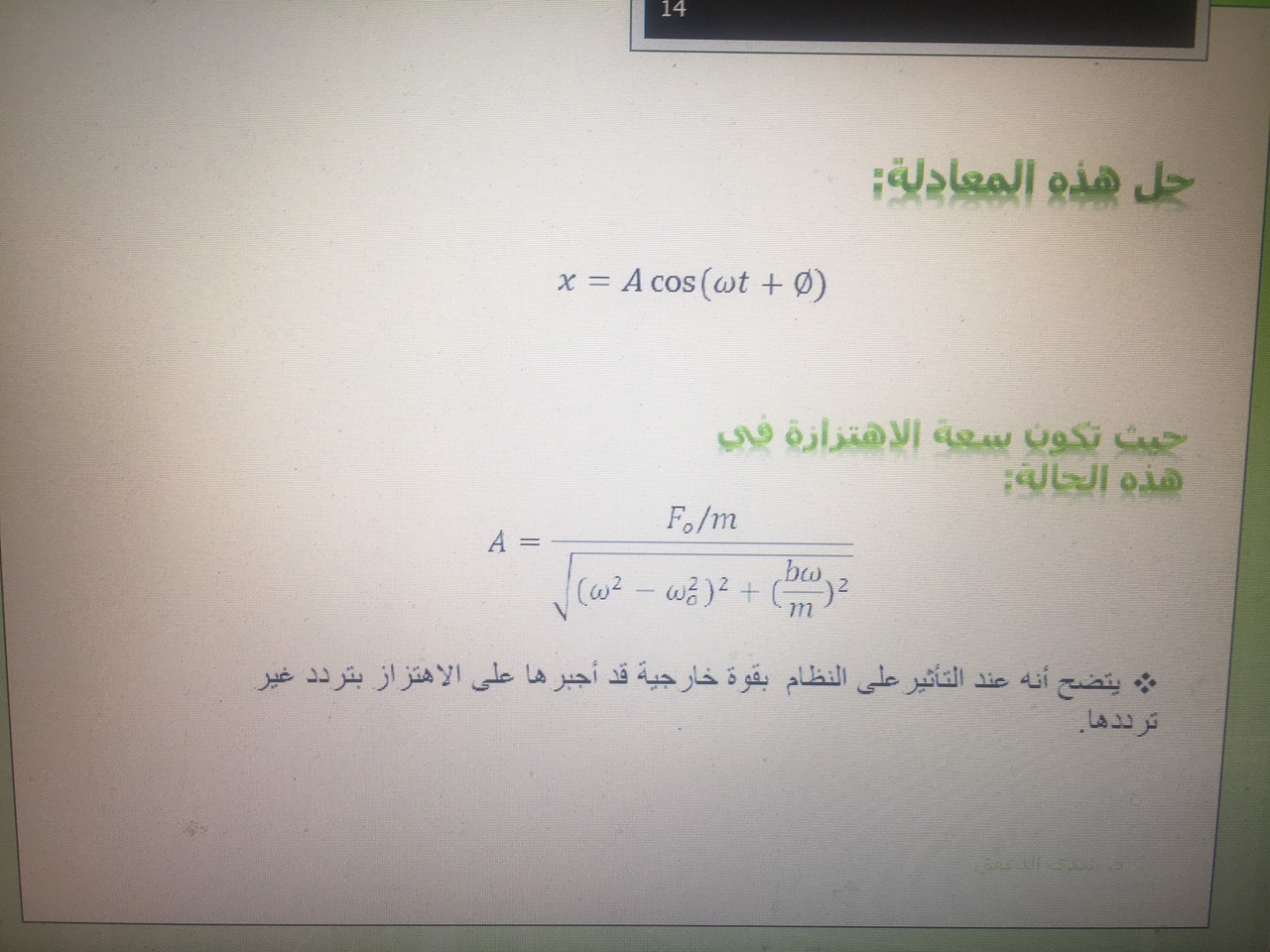 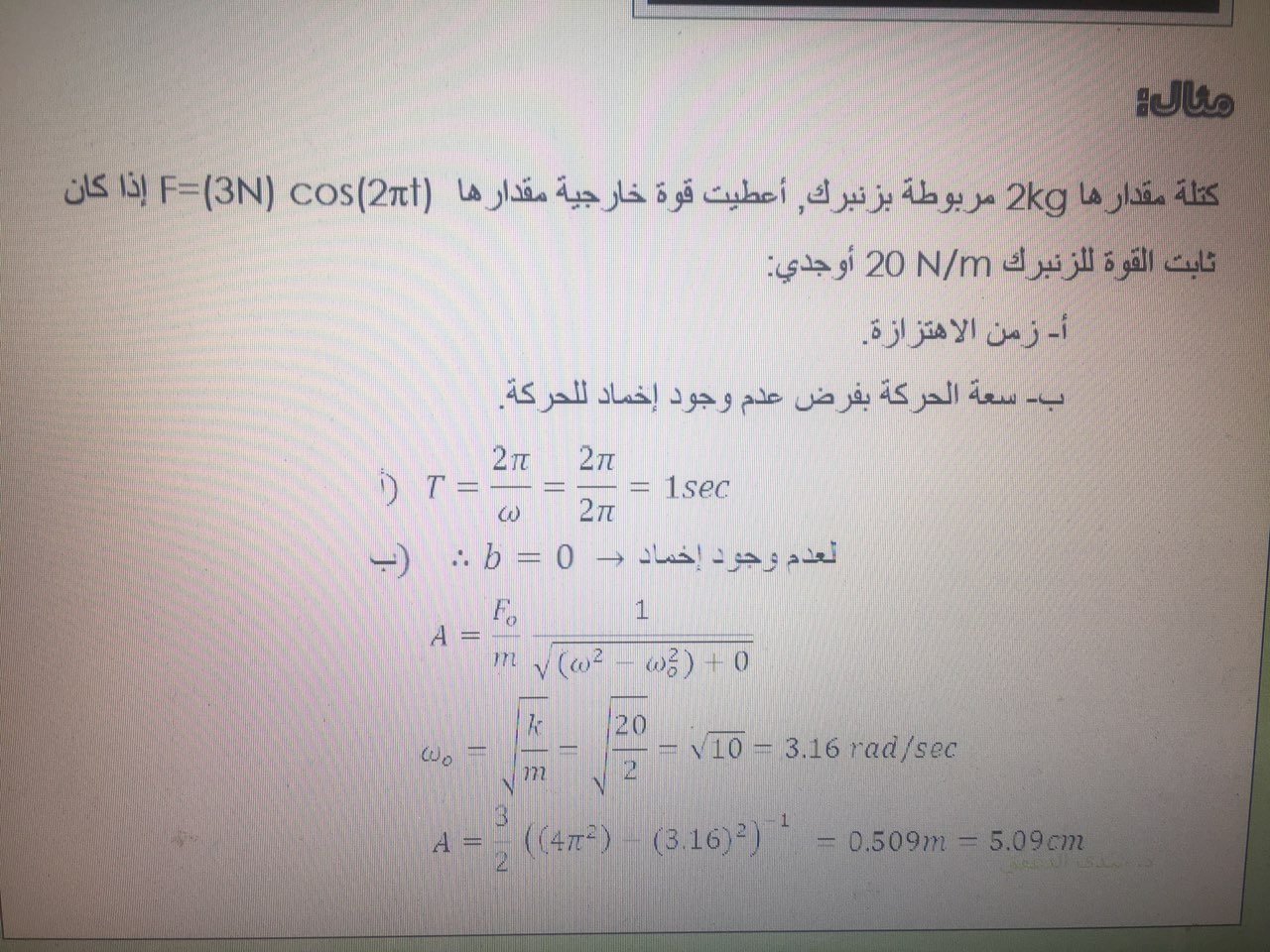 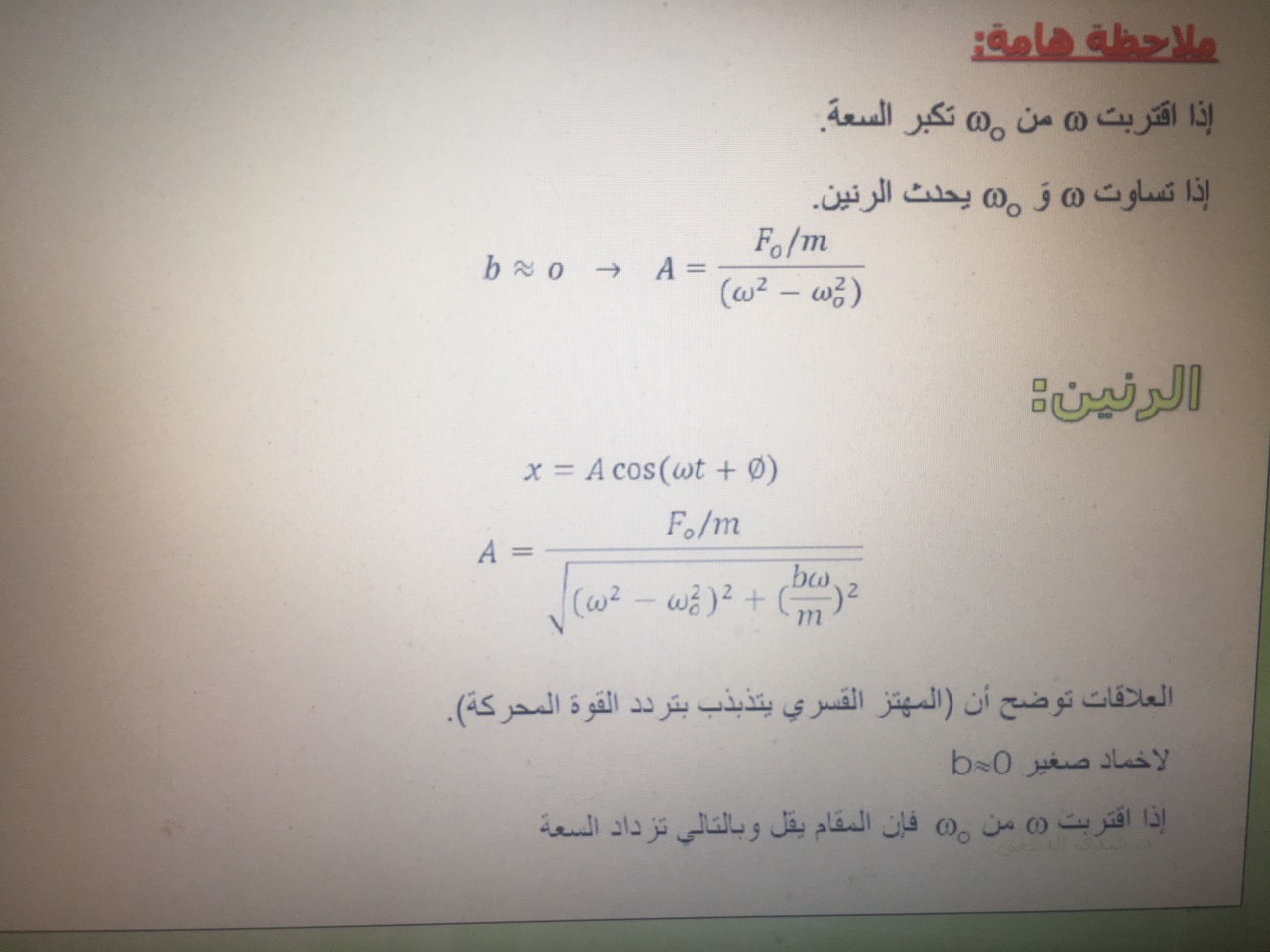